Тема урока:
Физиология и диагностика. Беременность как физиологический процесс. 
Выполнила студентка группы 3 зоотехния 
Чумакова Алина
Преподаватель: Бредихина А.А.
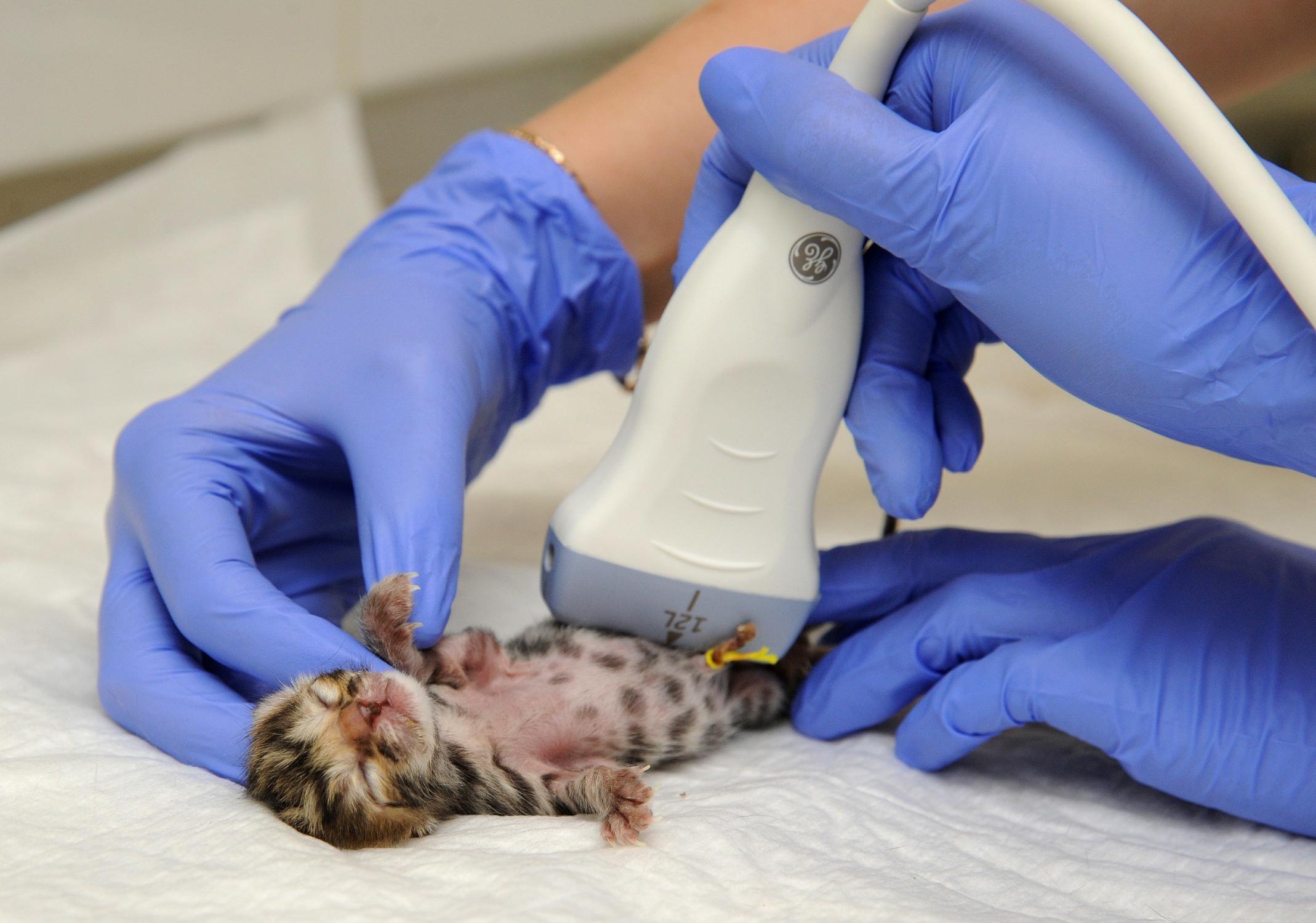 Беременность как физиологический процесс
Беременность как физиологический процесс
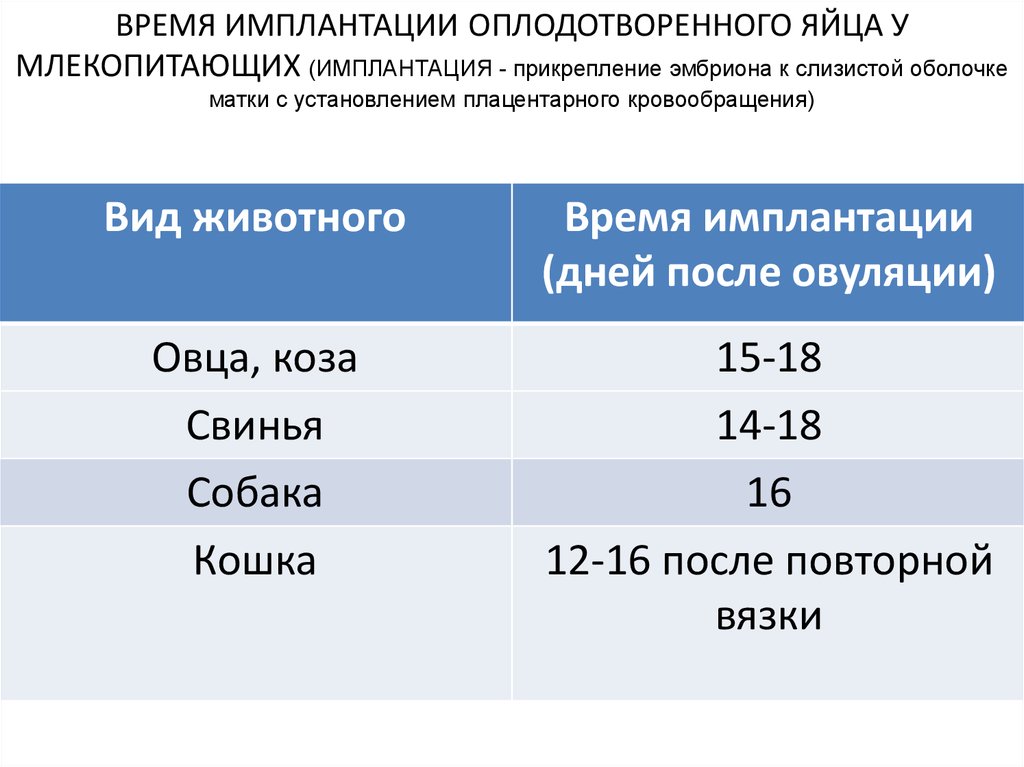 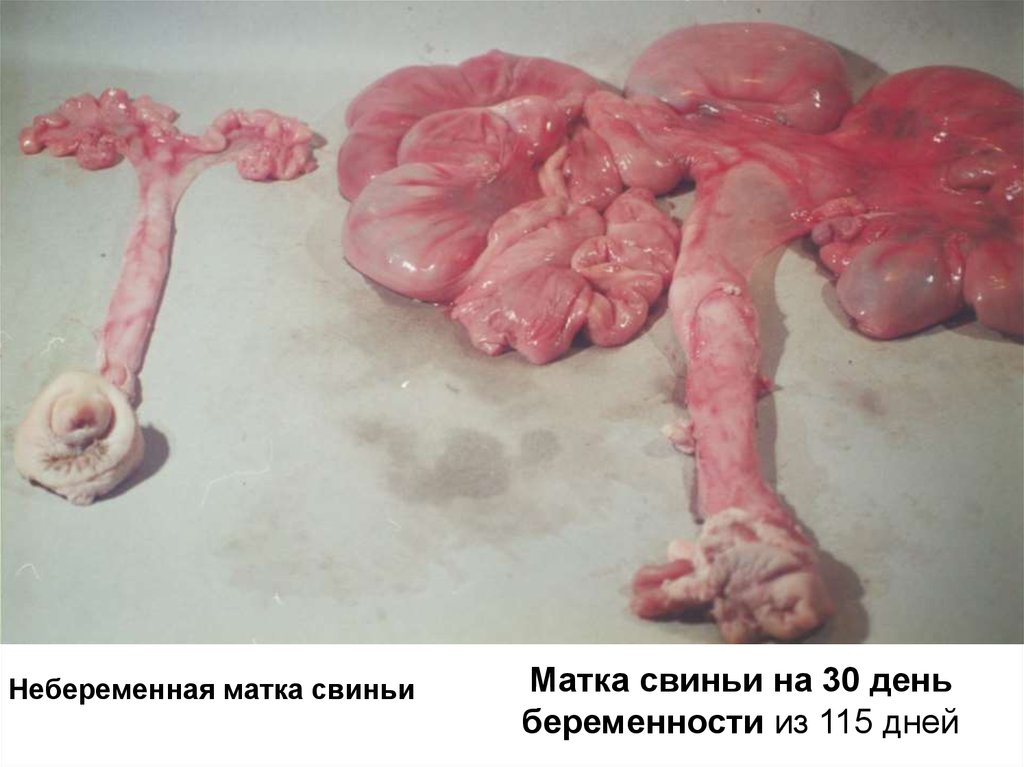 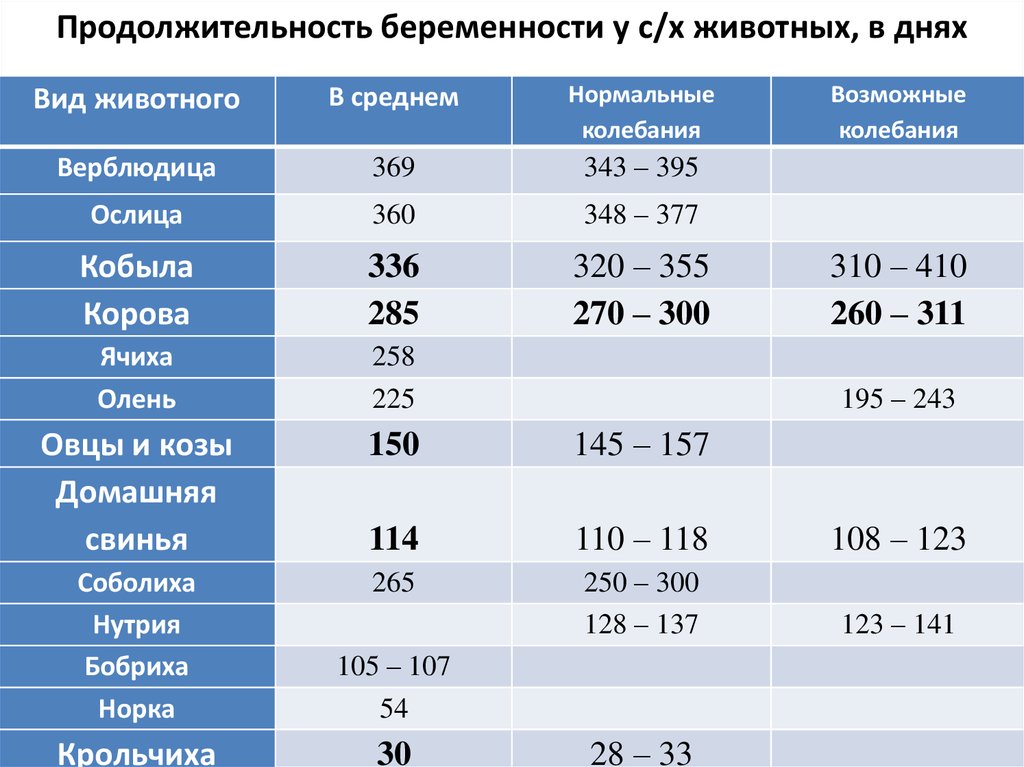 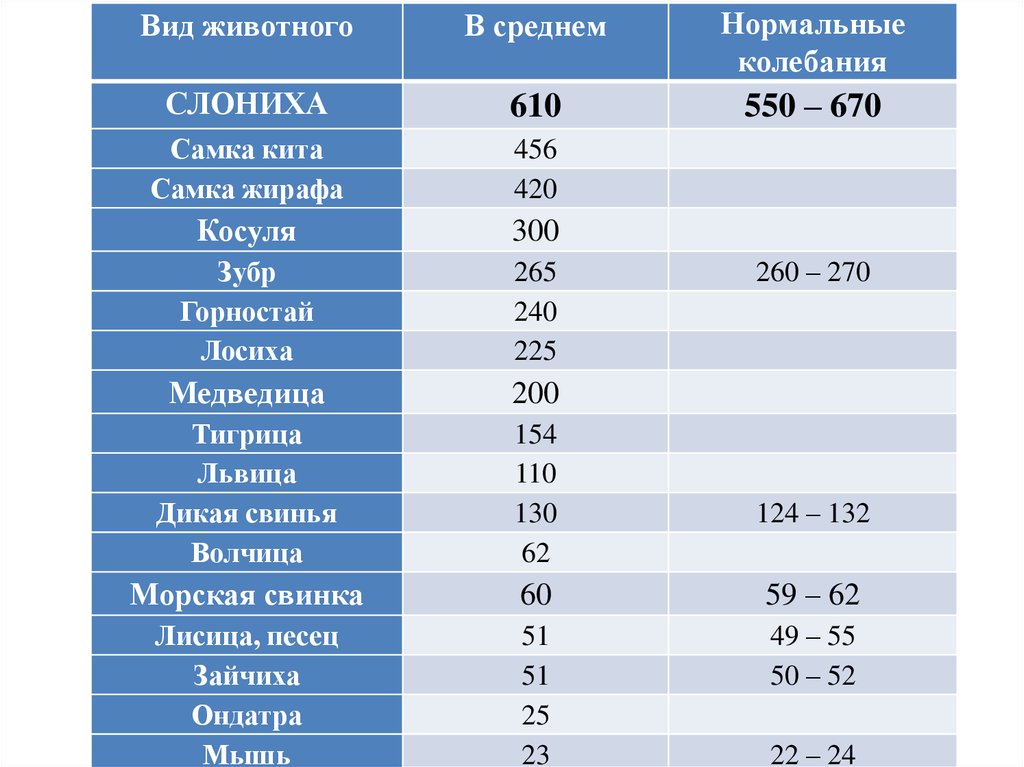 Диагностика беременности
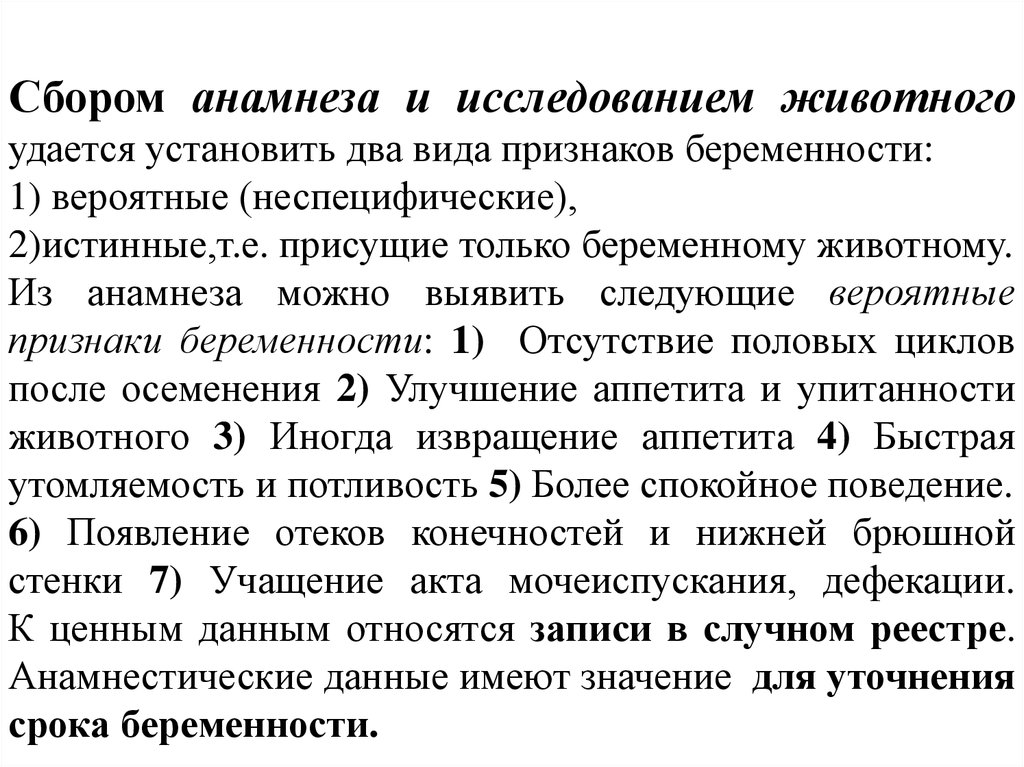 Рефлексологический метод диагностики беременности
Отсутствие половых циклов после осеменения
Изменение поведения при беременности
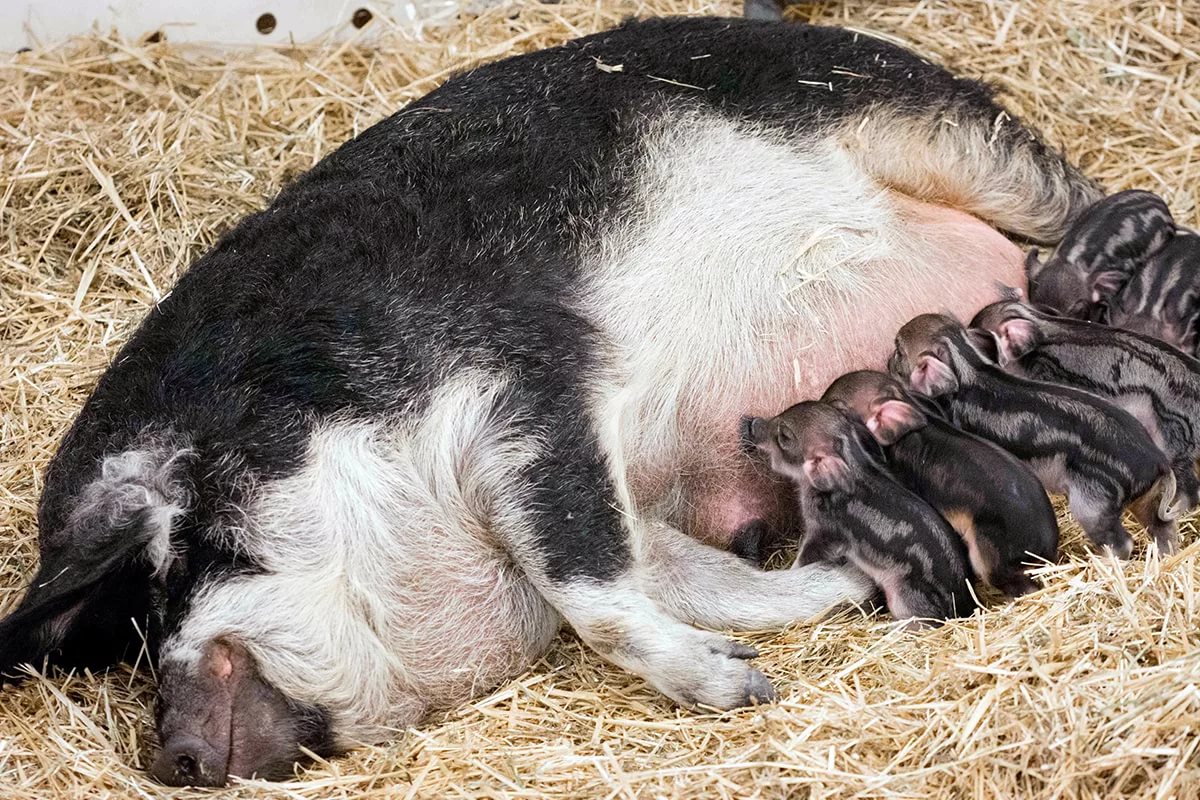 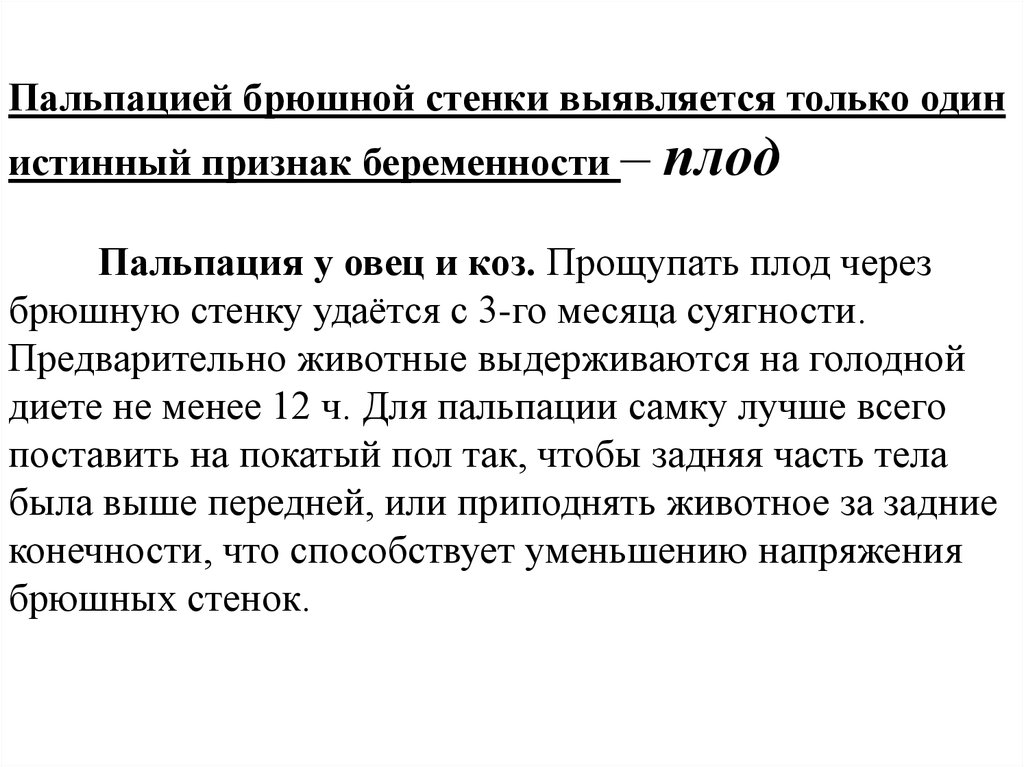 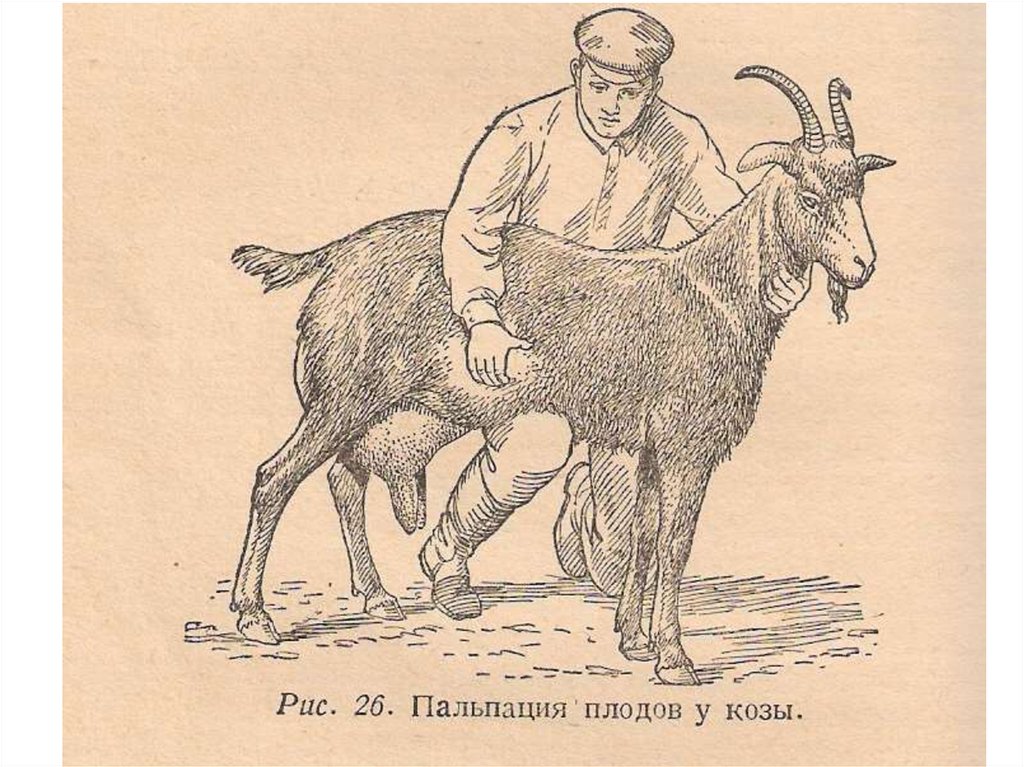 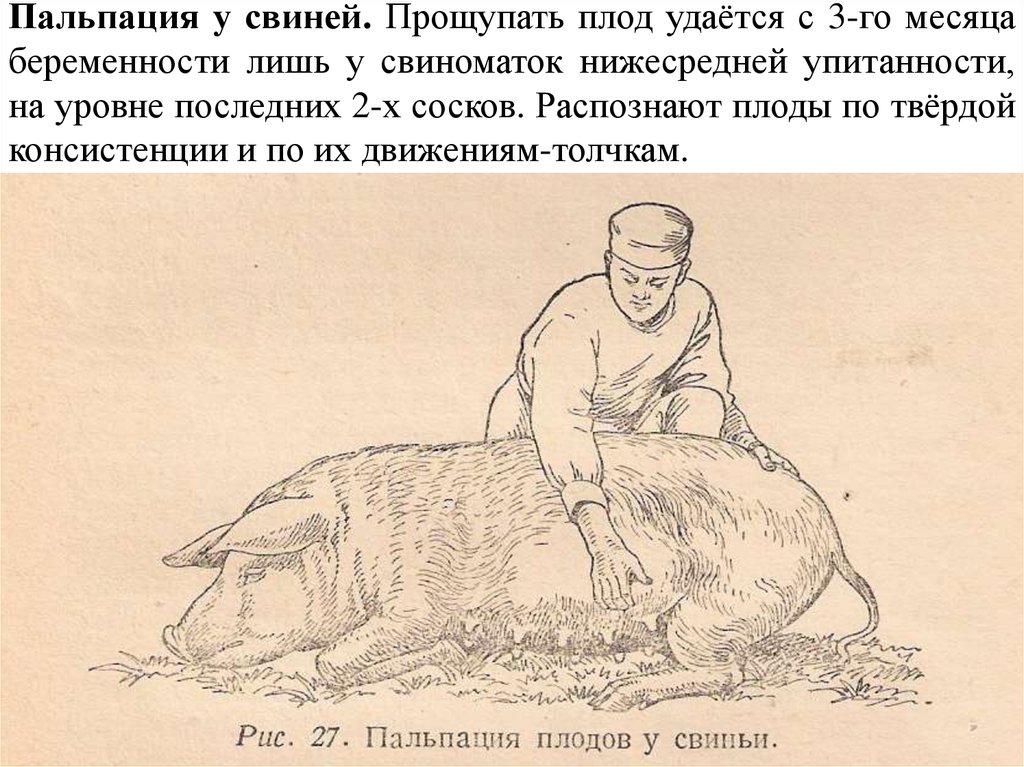 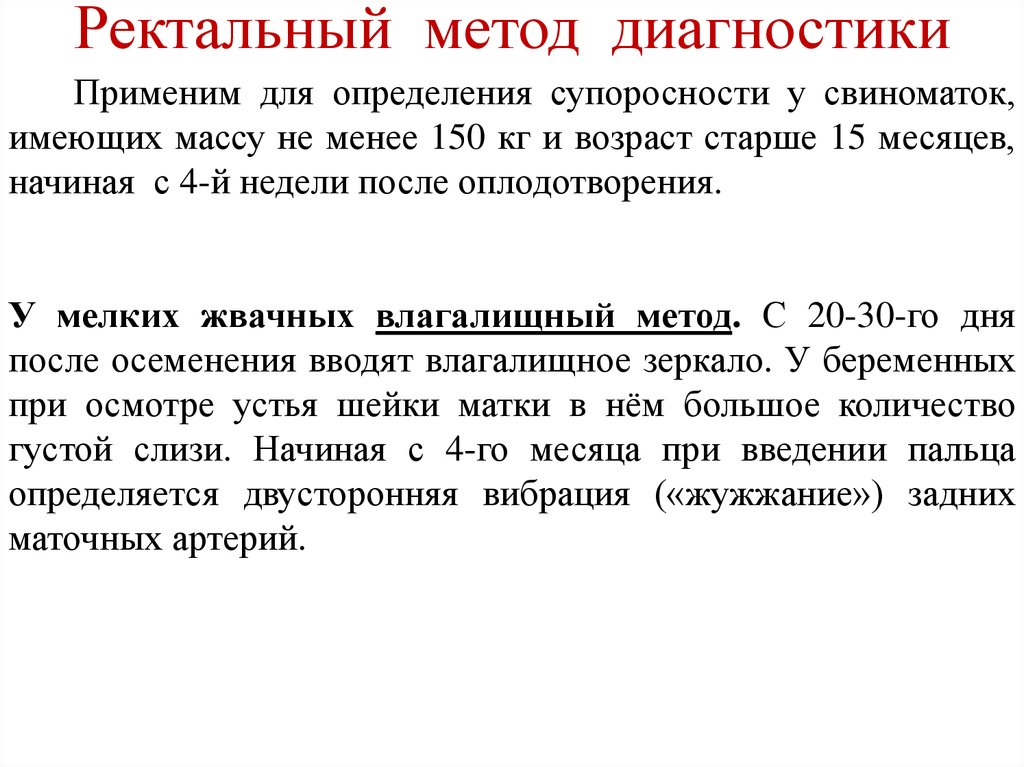 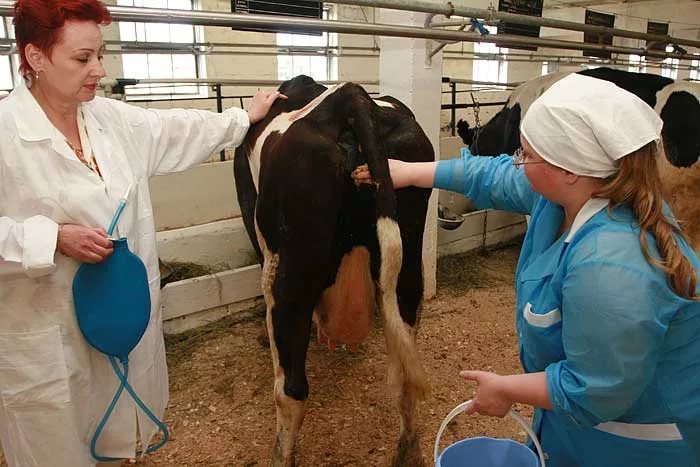 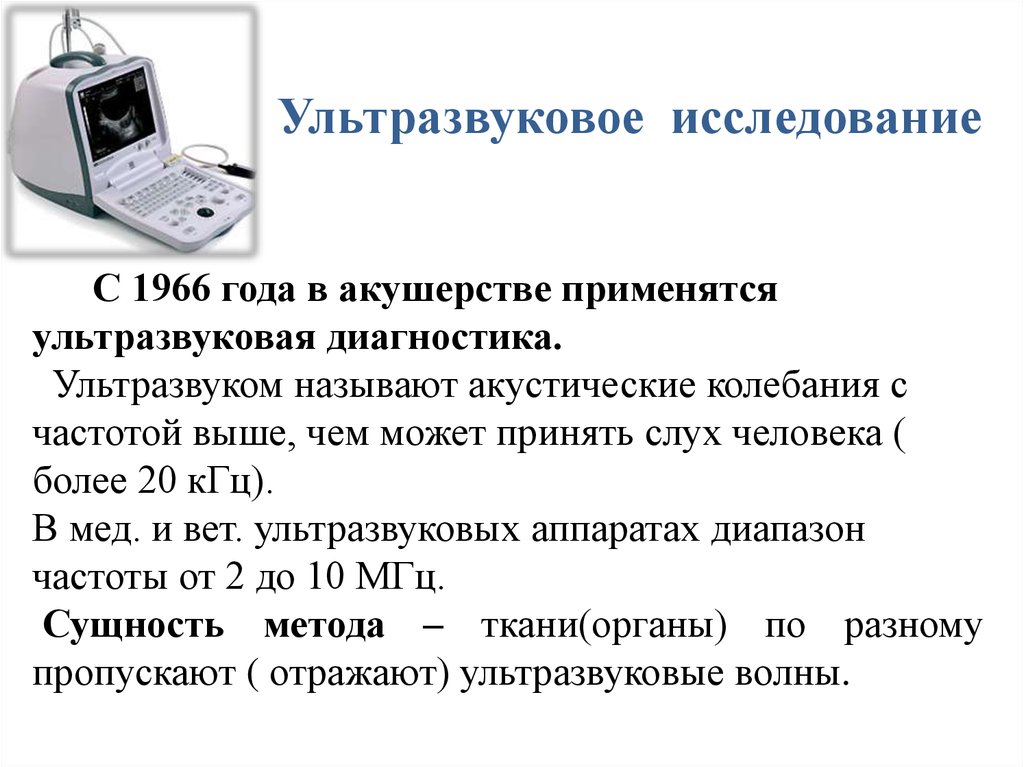 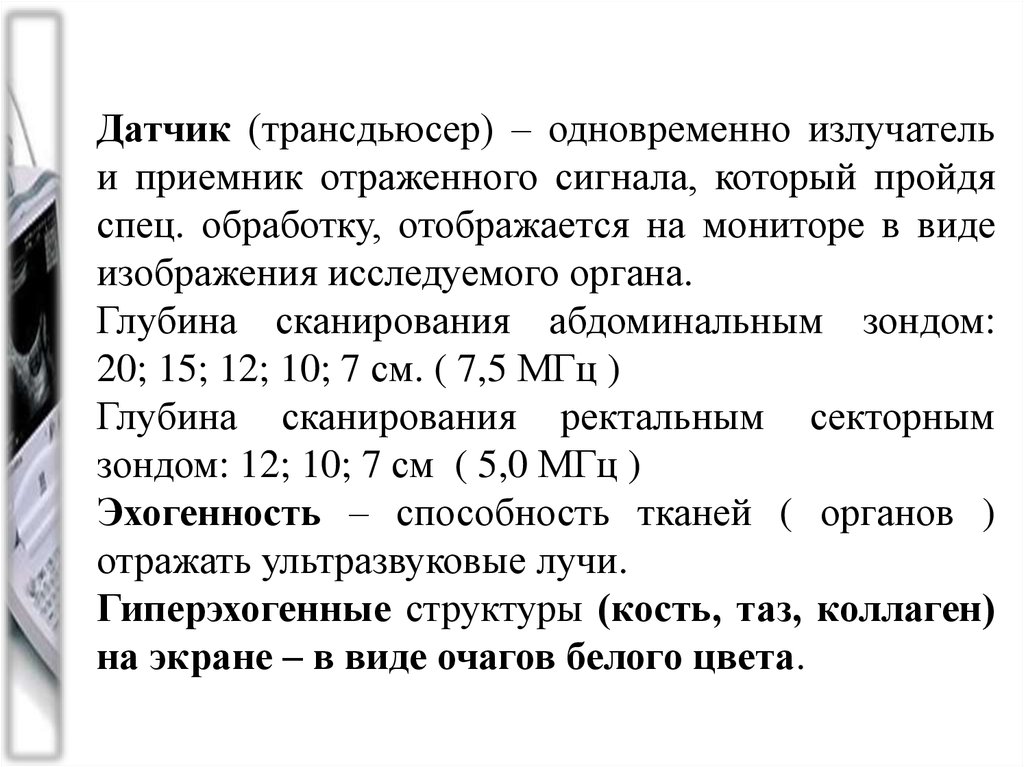 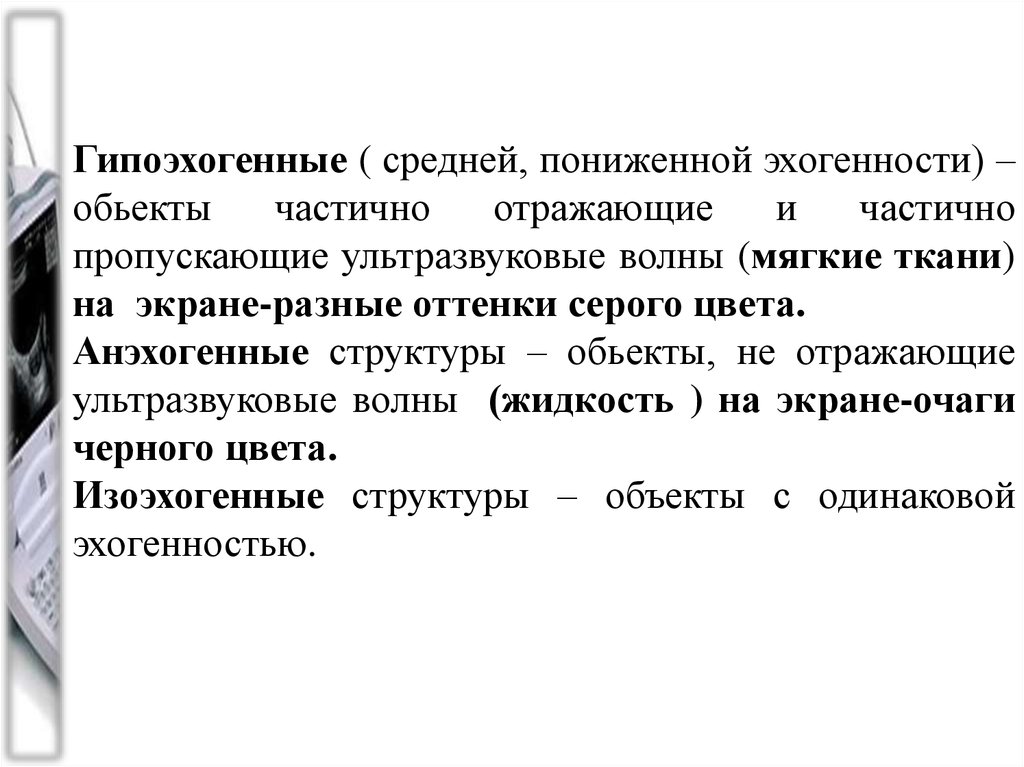 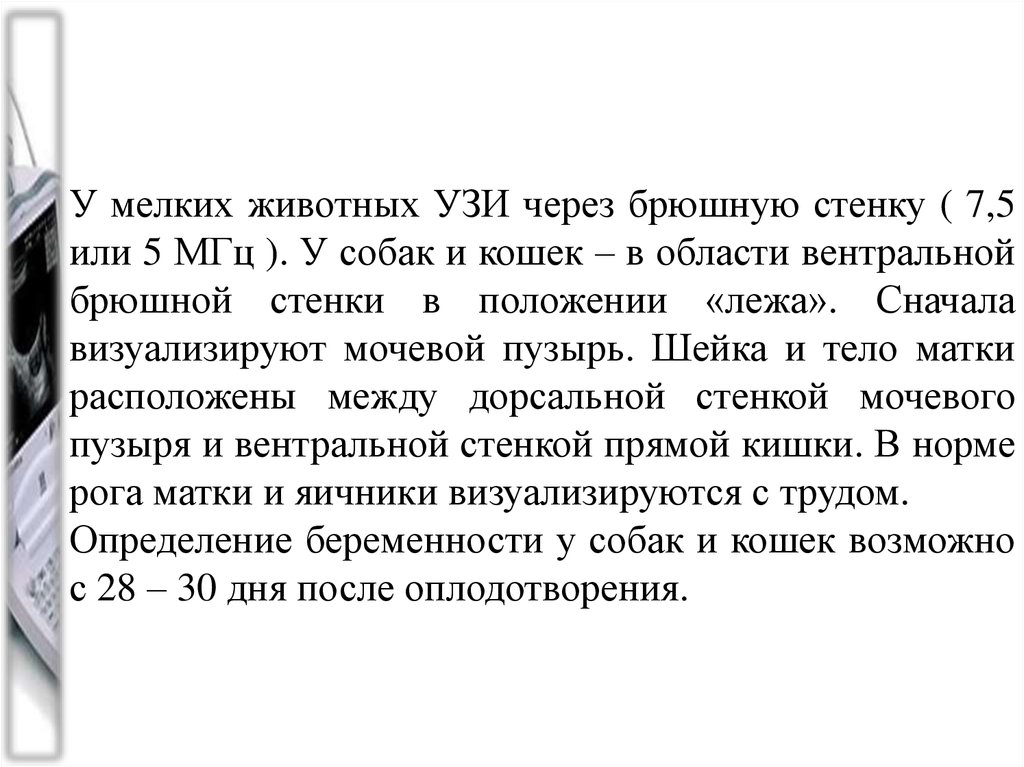 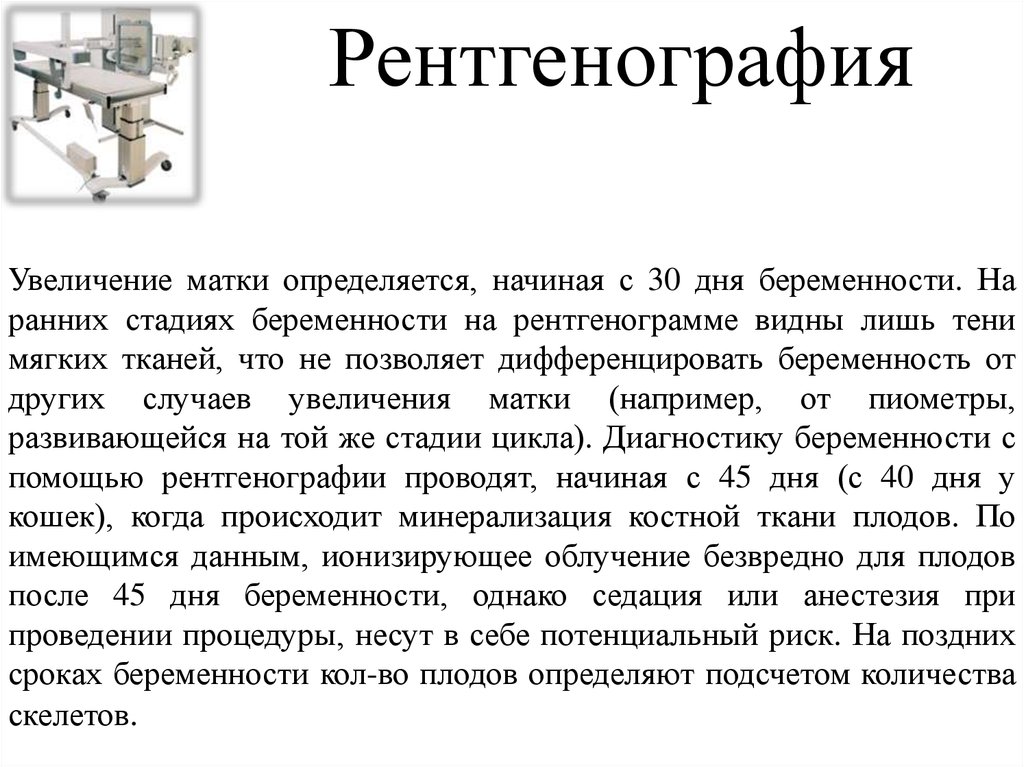 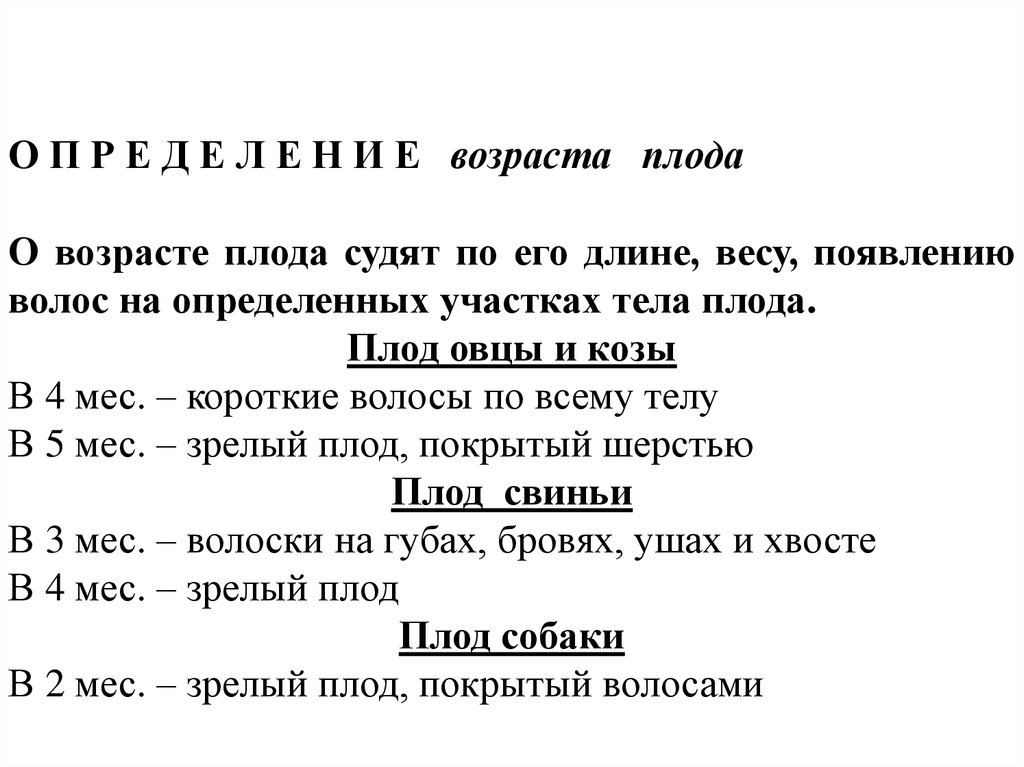 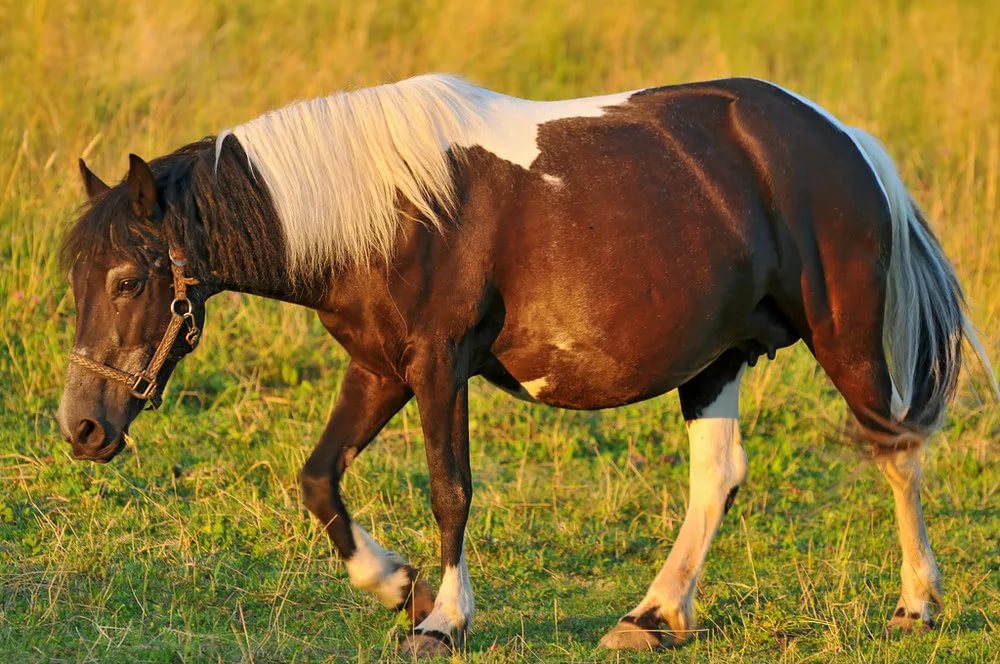 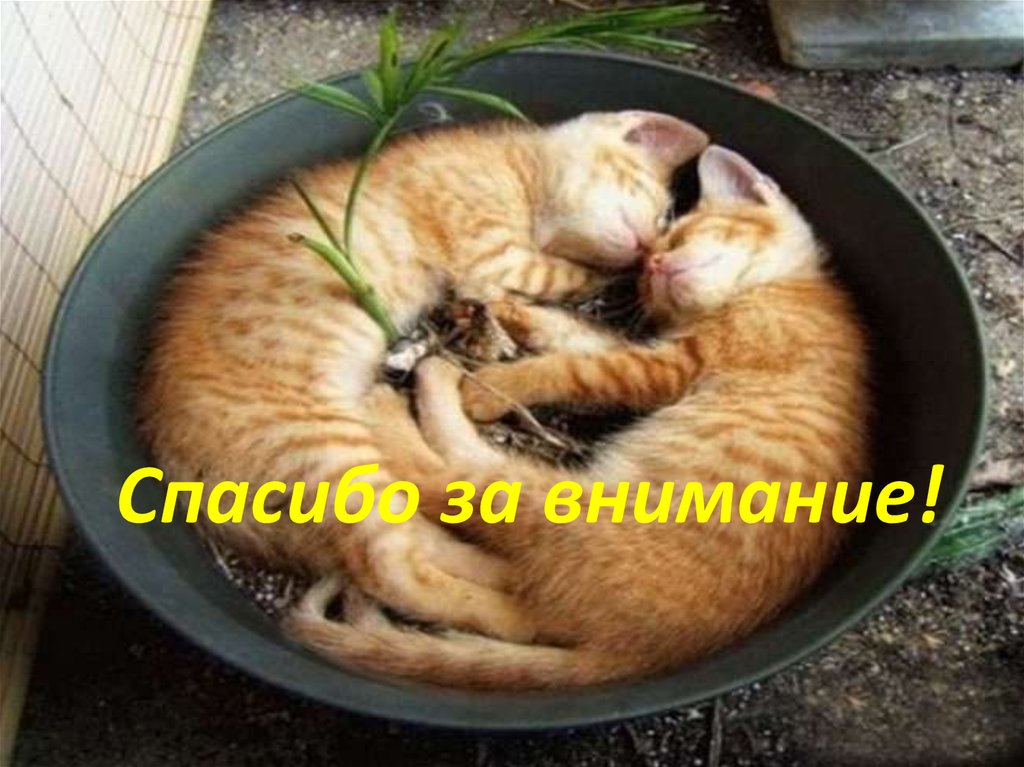